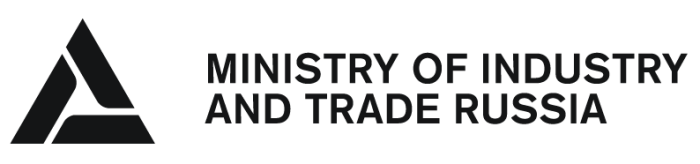 Možnosti rozšírenia sortimentu e-shopov o tovary z Ruska
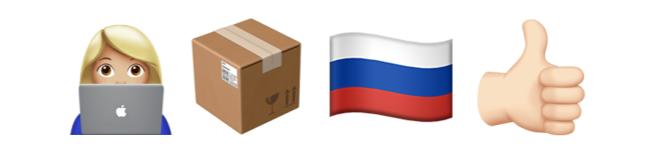 Obchodné zastupiteľstvo Ruska na Slovensku
Výhody dovozu tovarov z Ruska
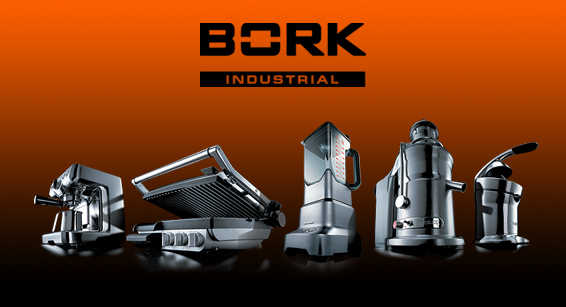 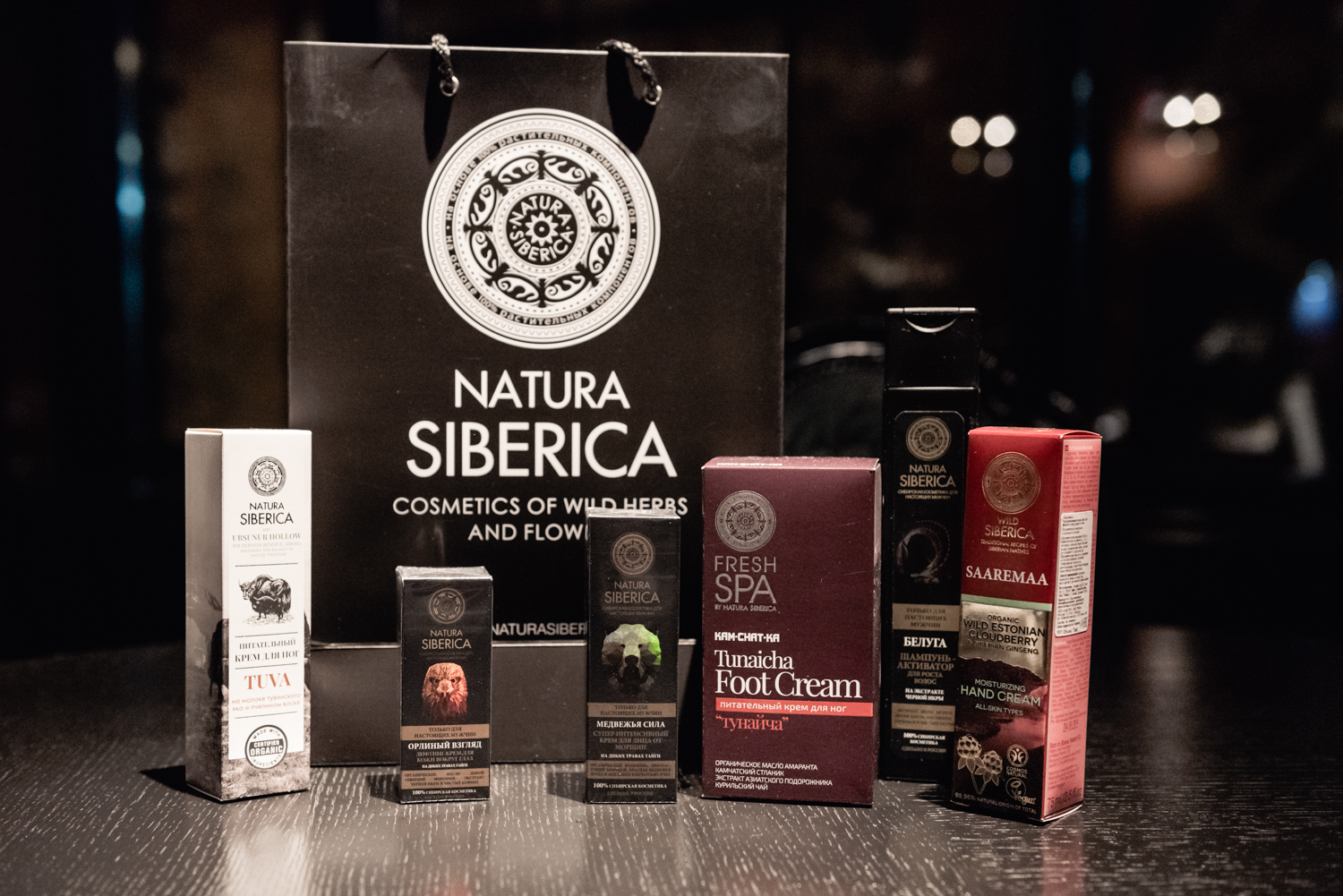 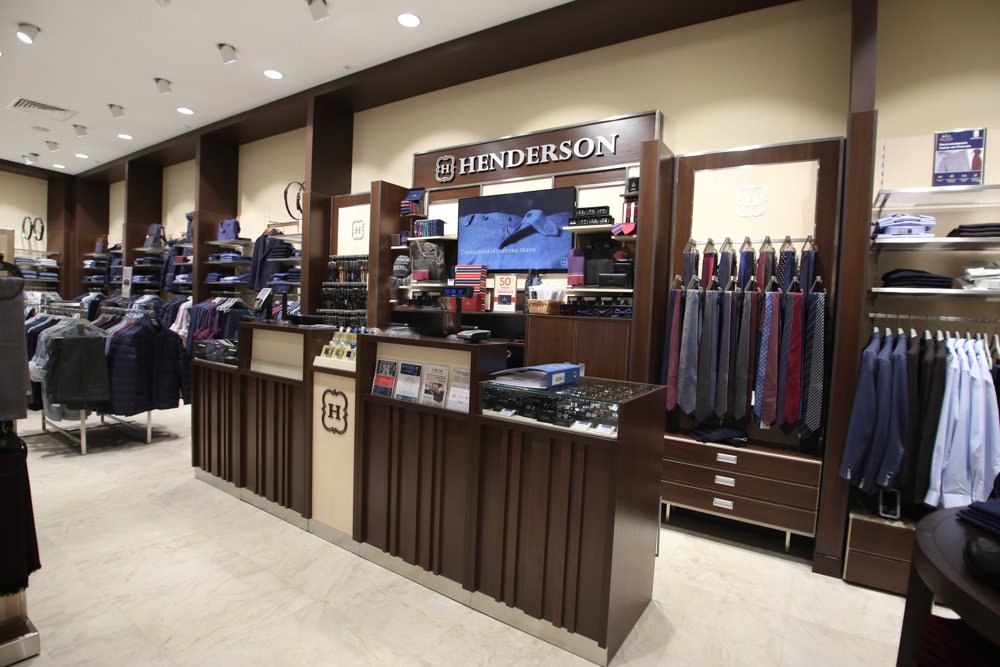 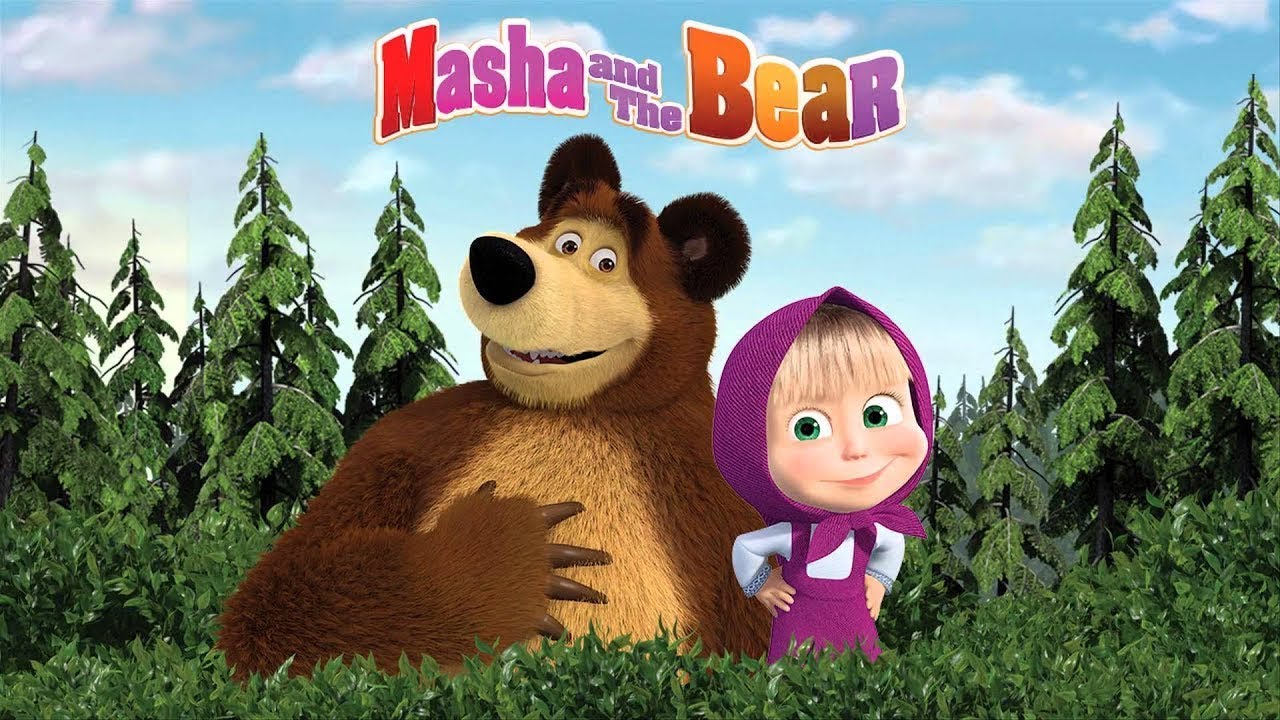 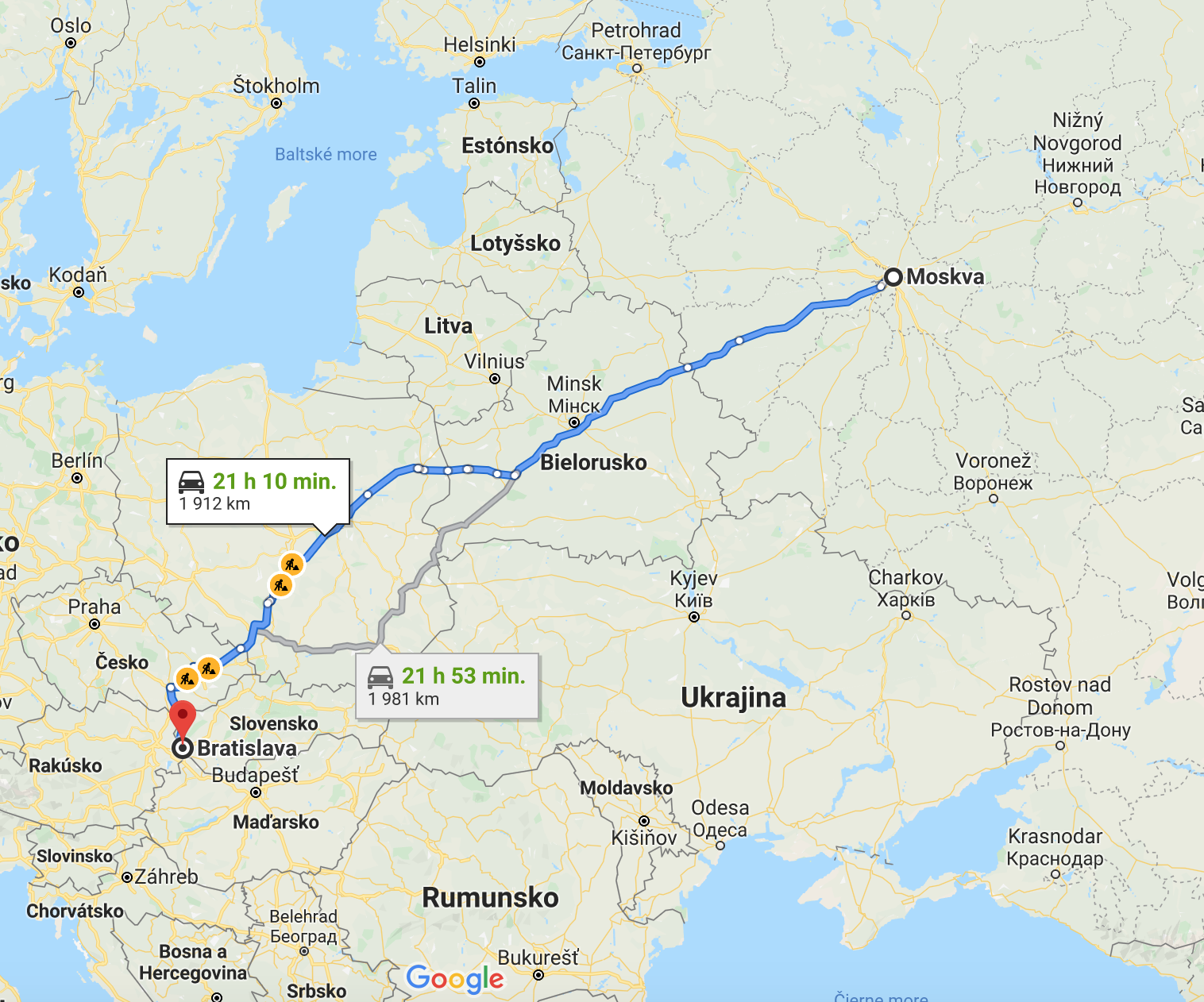 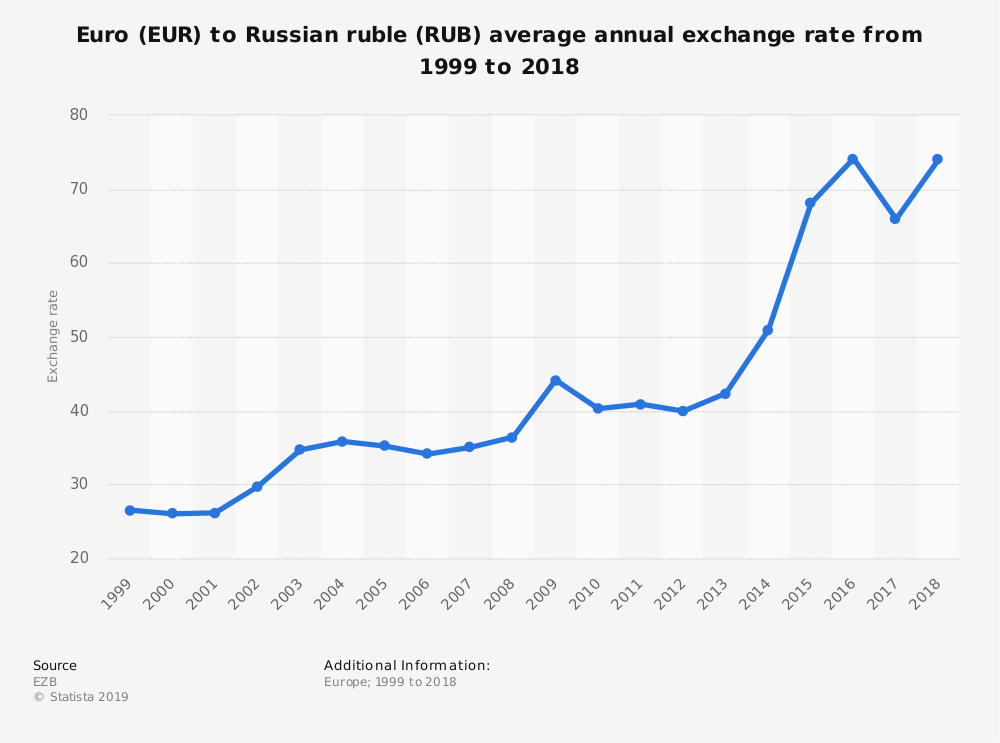 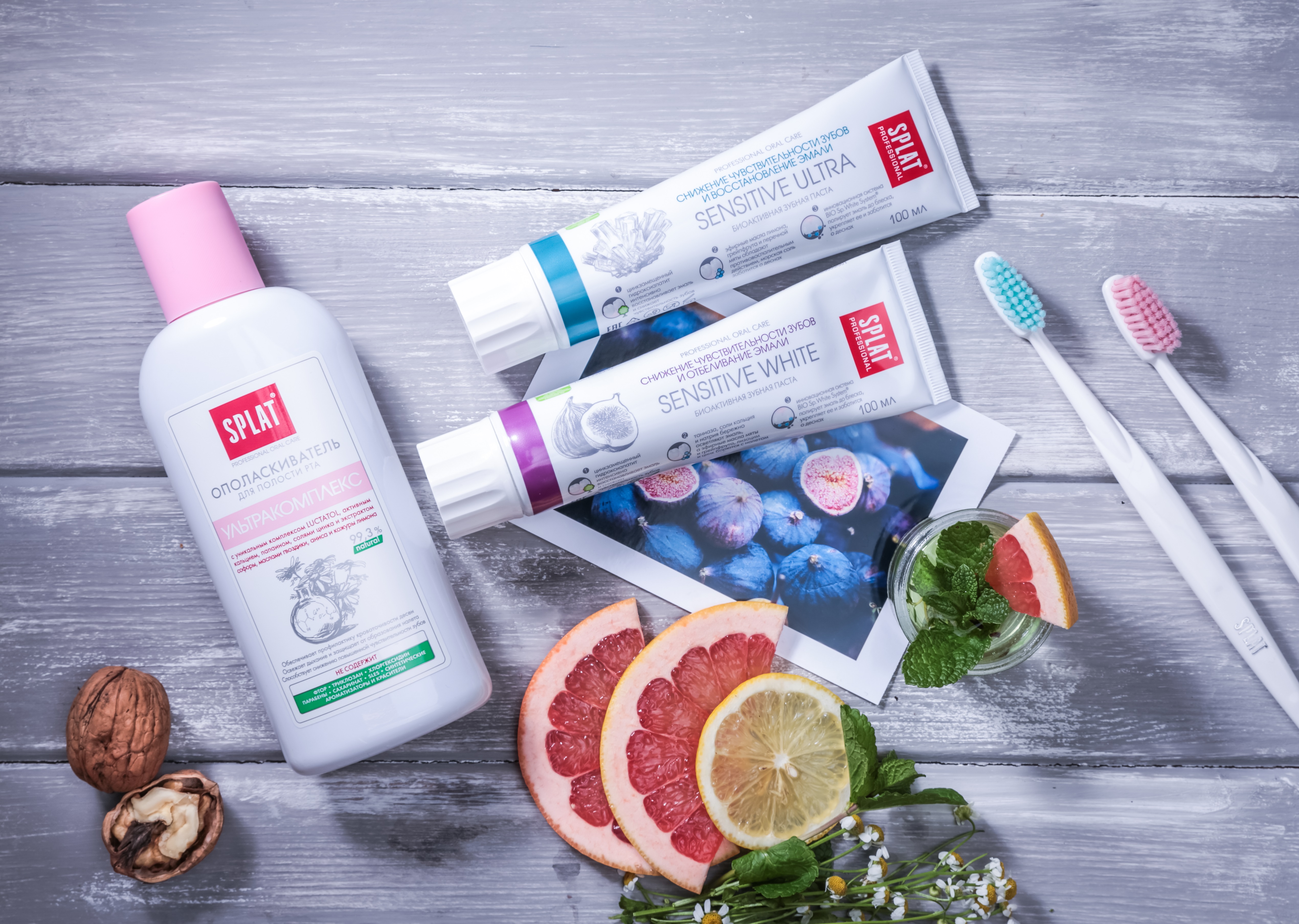 + Kúpna sila eura



+ Pohodnlá logistika



+ Popularita a nízka cena ruských tovarov
2
Obchodné zastupiteľstvo RF v SR
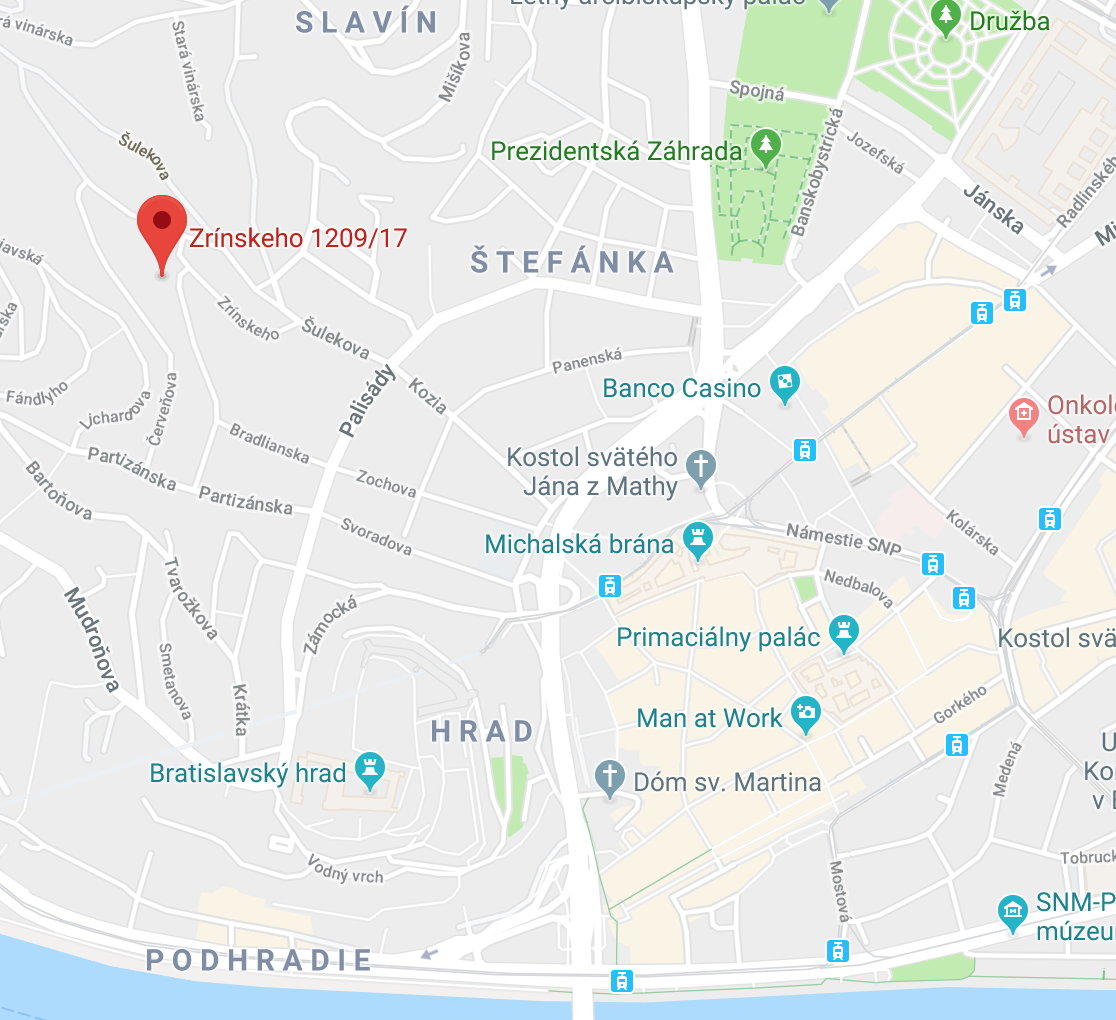 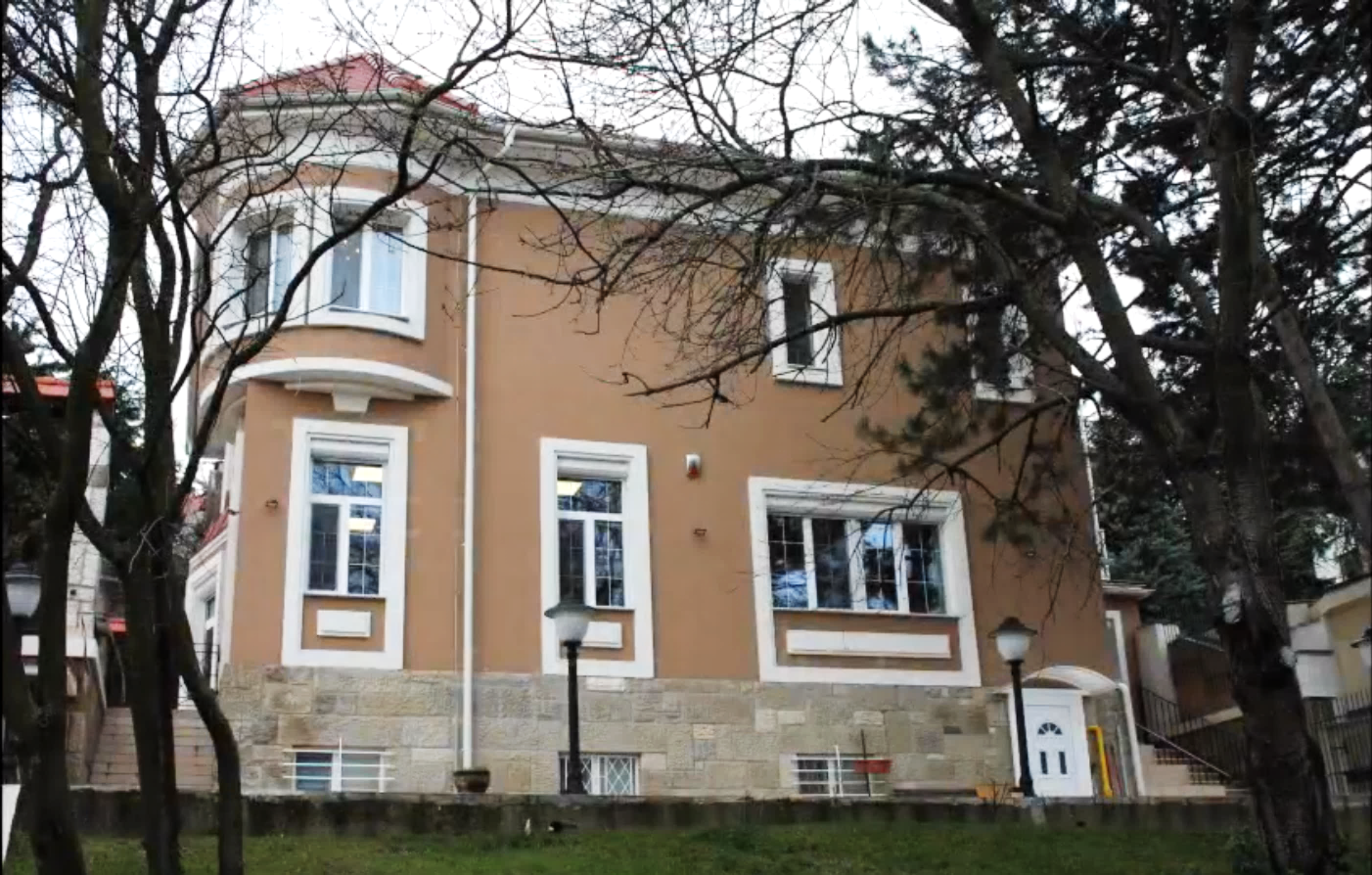 Zrínskeho 17 
81 103 Bratislava
tel. + 421 2 5441 4024  
e-mail: ozrf@mail.ru 
facebook.com/TradeSlovakia/


Mgr. Alexej Duchanin
mob. +421 944 712 157
e-mail: ozrf.duchanin@mail.ru
linkedin.com/in/dukhanin/
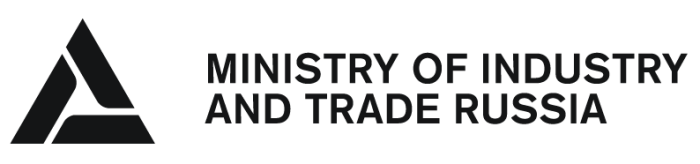 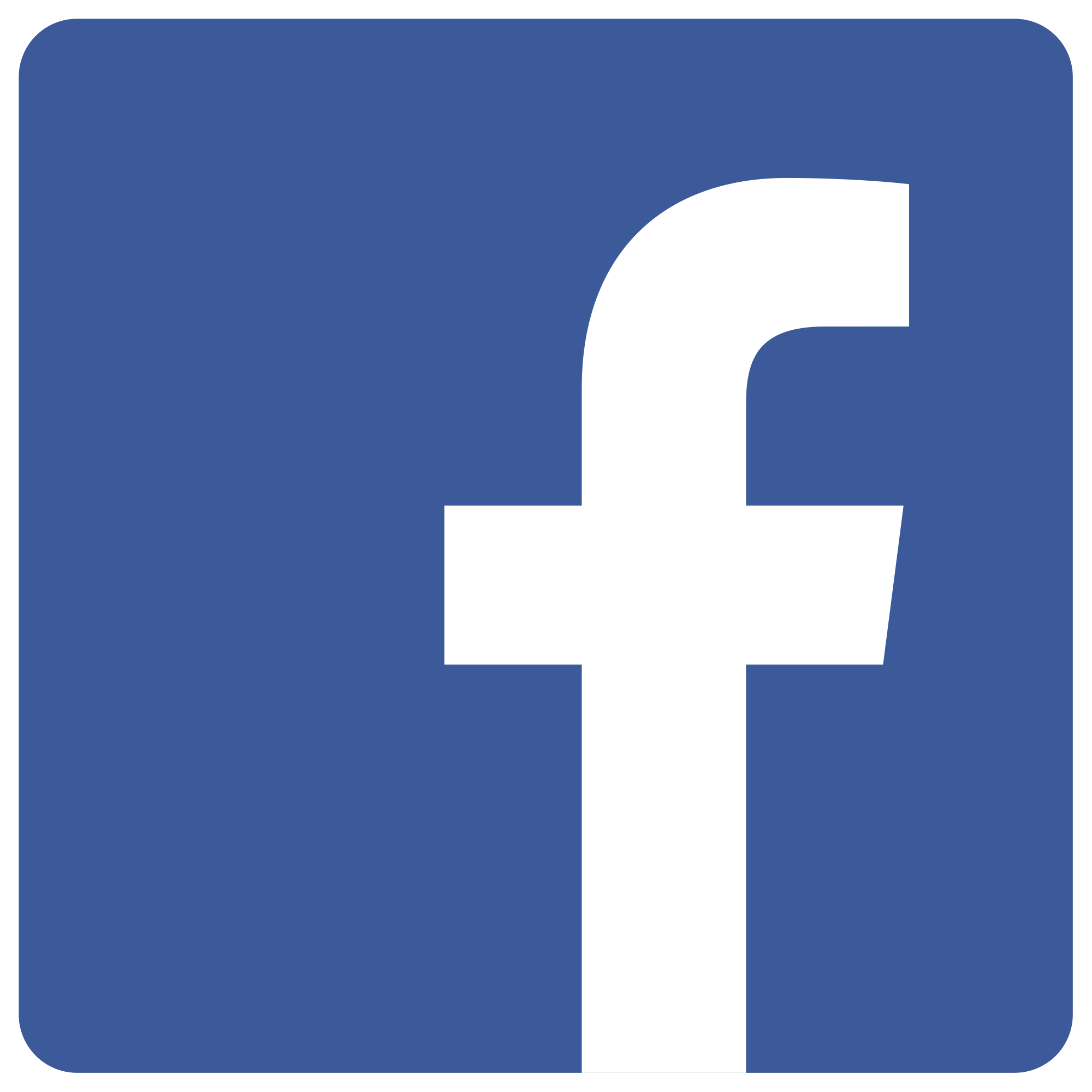 3
Naše služby
1. Výber ruských výrobcov a dodávateľov    požadovaného tovaru


2. Nadviazanie prvého kontaktu, požiadanie    vzoriek a prezentačných materiálov


3. Prevernie finančných ukazovateľov     a spoľahlivosti ruskej spoločnosti
4. Výpočet dovozného cla, ceny tovaru DDP



5. Organizácia dodávky tovaru, výber partnerov v dodávateľskom reťazci


6. Pomoc pri vybavení colných procedúr
4
Najperspektívnejšie tovary pre e-shopy
1. Oblečenie, obuv, spotrebný tovar,    rýchloobrátkový spotrebný tovar


2. Kozmetika


3. Športové vybavenie
4. Šperky, hodinky



5. Detské hračky


6. Domáca chémia
~2.5%
~7.5%
~6.5%
~3.0%
~3.5%
~5.0%
5
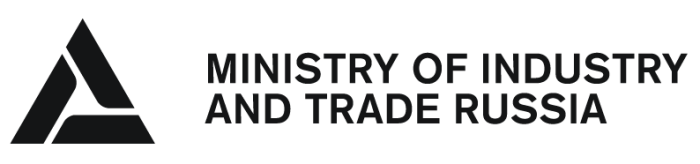 Zrínskeho 17 
81 103 Bratislava
tel. + 421 2 5441 4024  
e-mail: ozrf@mail.ru 
facebook.com/TradeSlovakia/


Mgr. Alexej Duchanin
mob. +421 944 712 157
e-mail: ozrf.duchanin@mail.ru
linkedin.com/in/dukhanin/
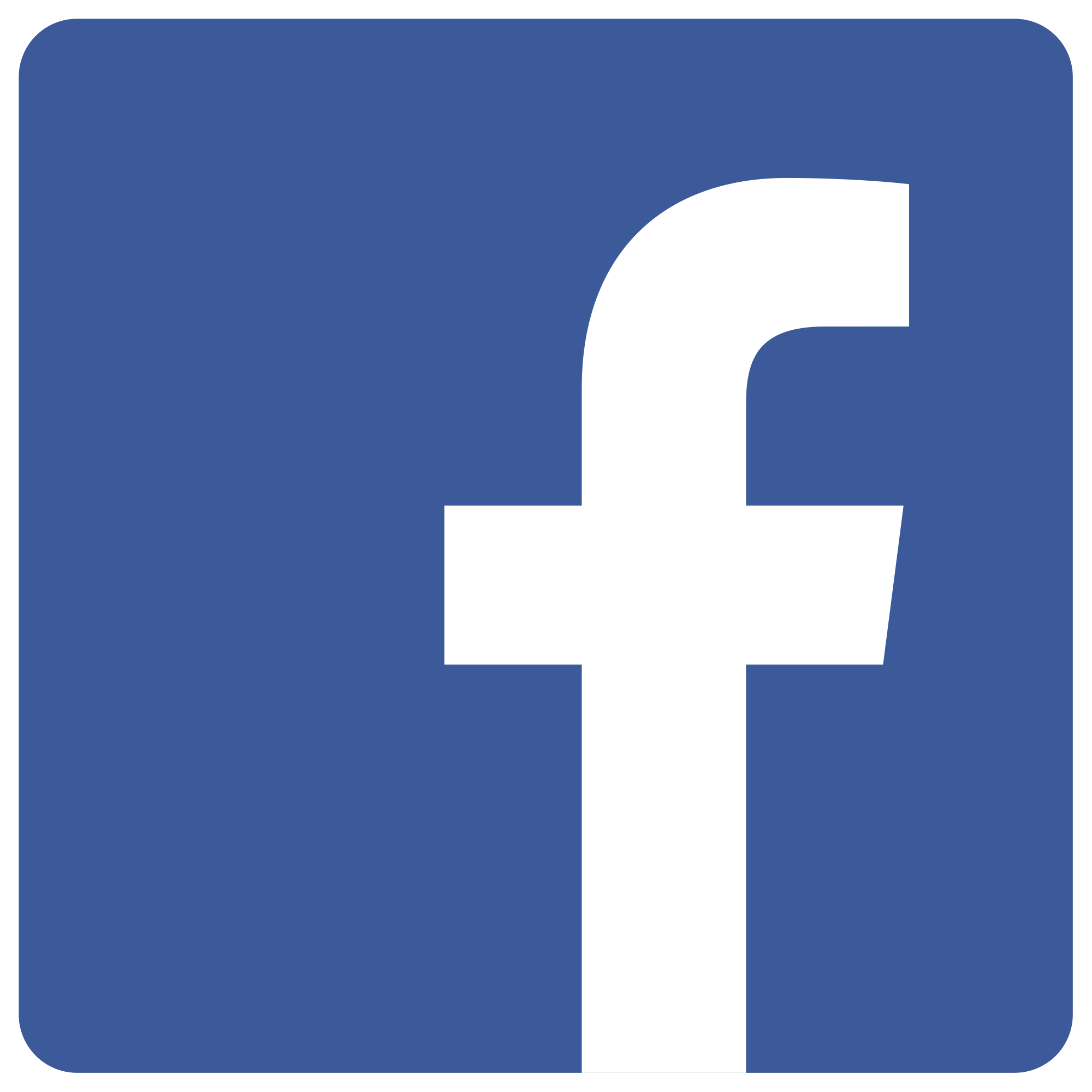